PROFESSOR ENGLISH HELP DESK
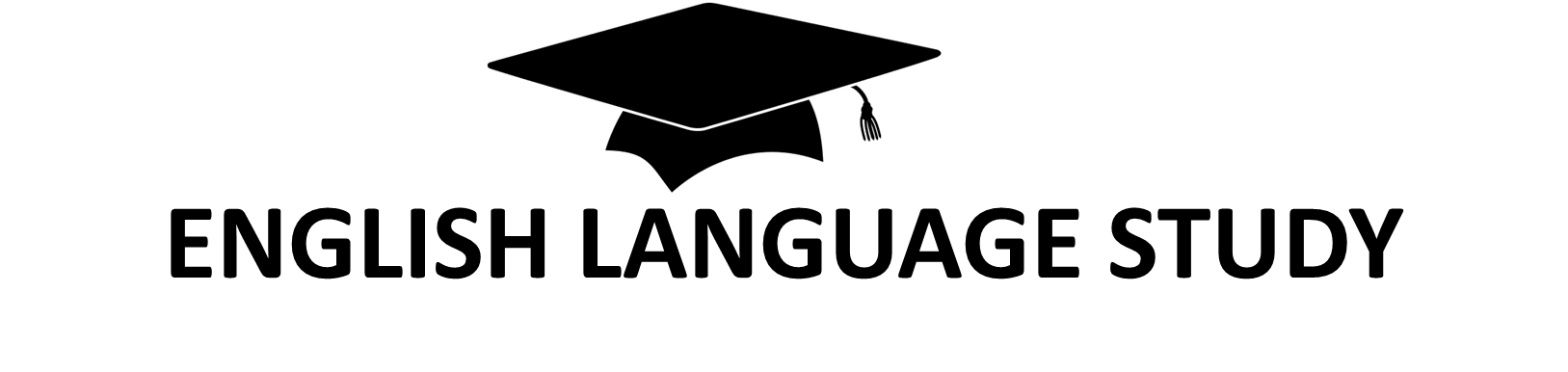 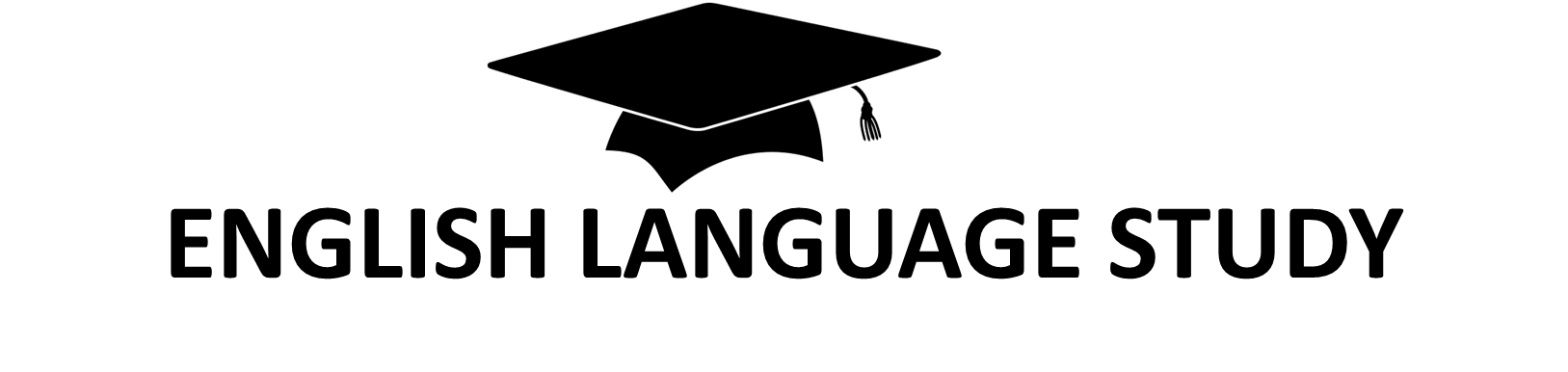 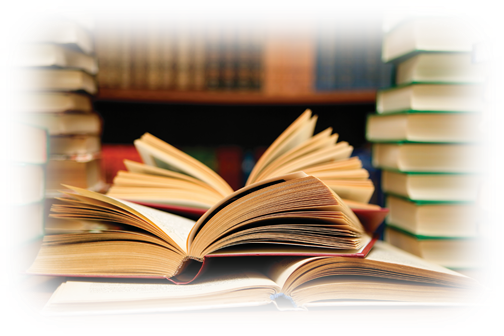 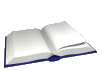 FREE RESOURCES TO HELP YOU
GRAMMAR
USE OF ENGLISH
COMPREHENSION
SOUNDS OF SPEECH
PHRASES
DICTIONARY
CONTACT
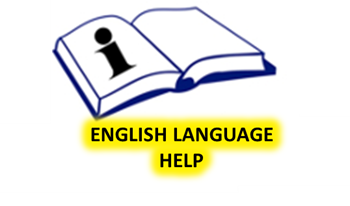 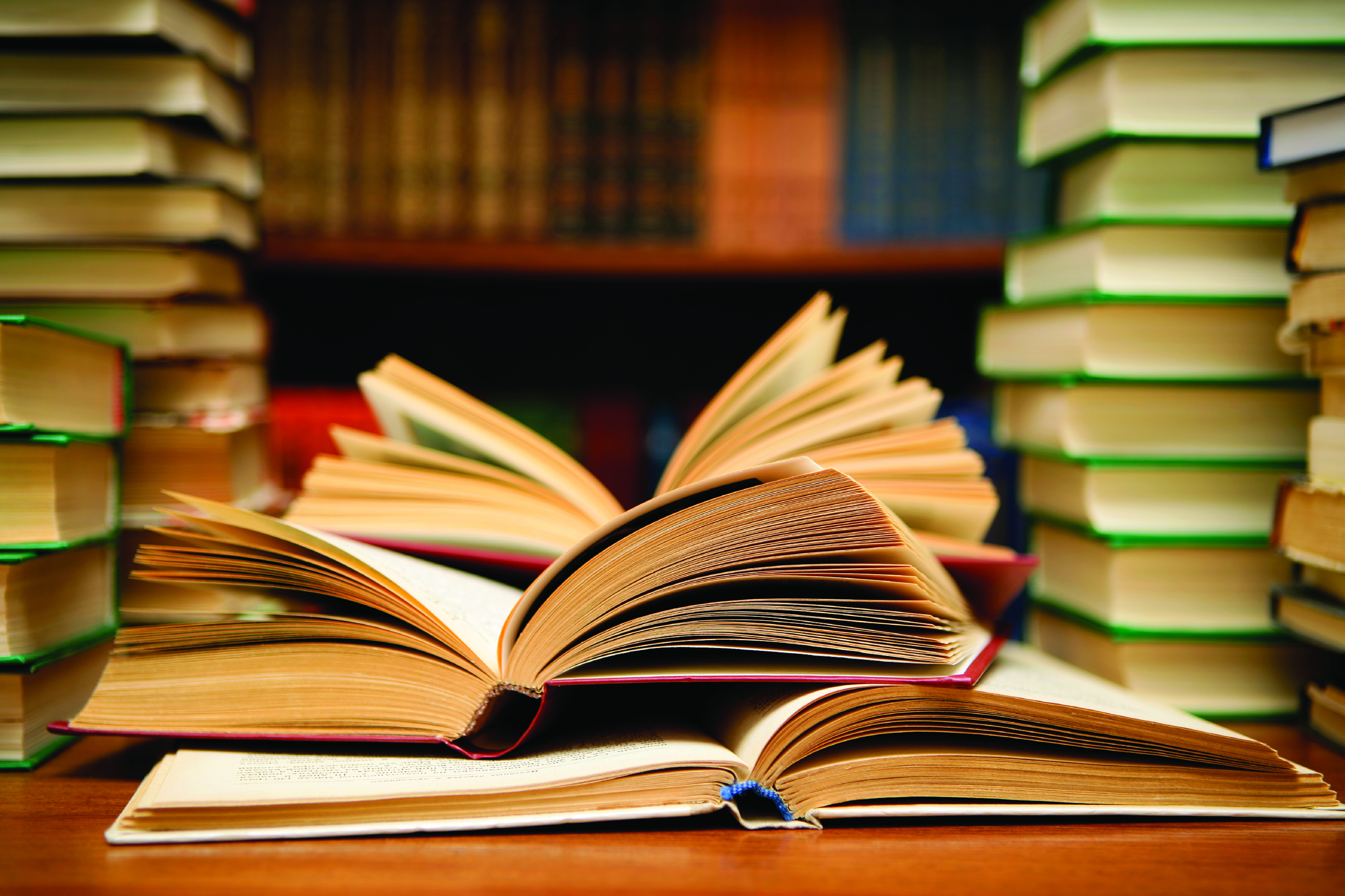 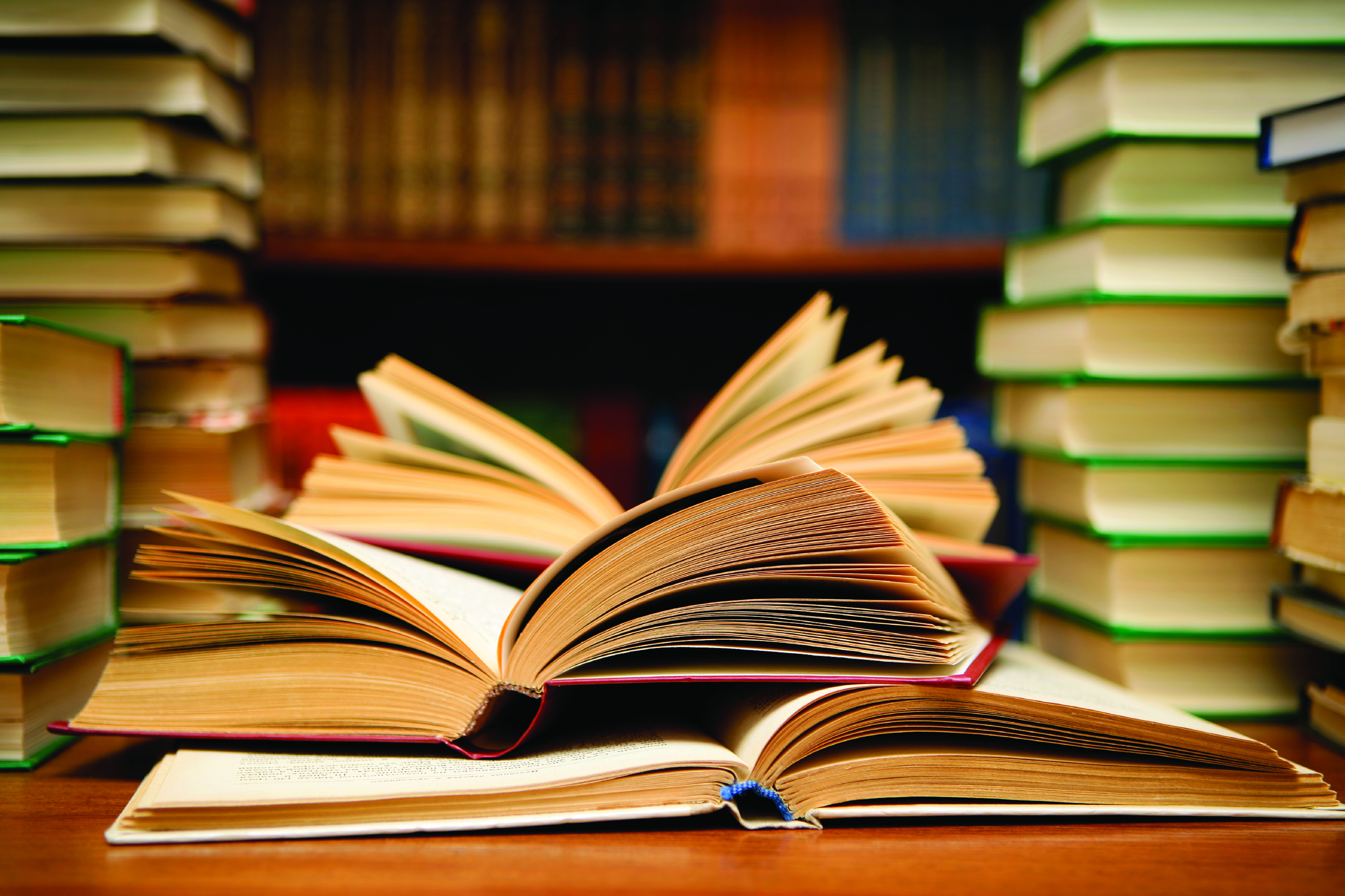 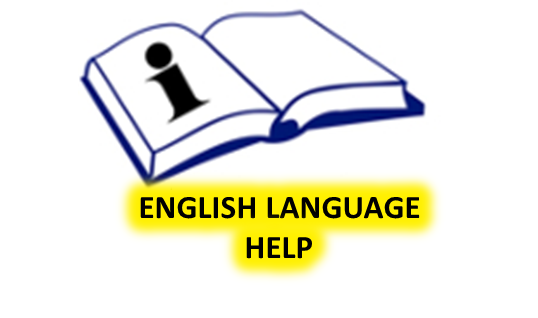 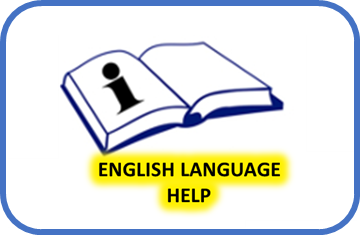 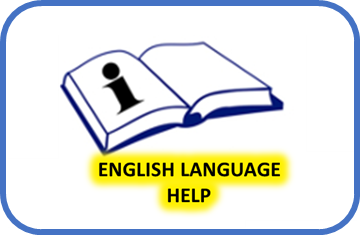